Walk Worthy of the calling: Walk with Prayer
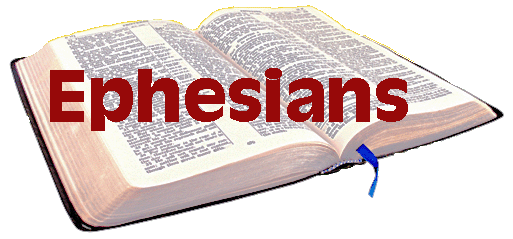 Eph 6:18-24
Walking in Prayer (18)
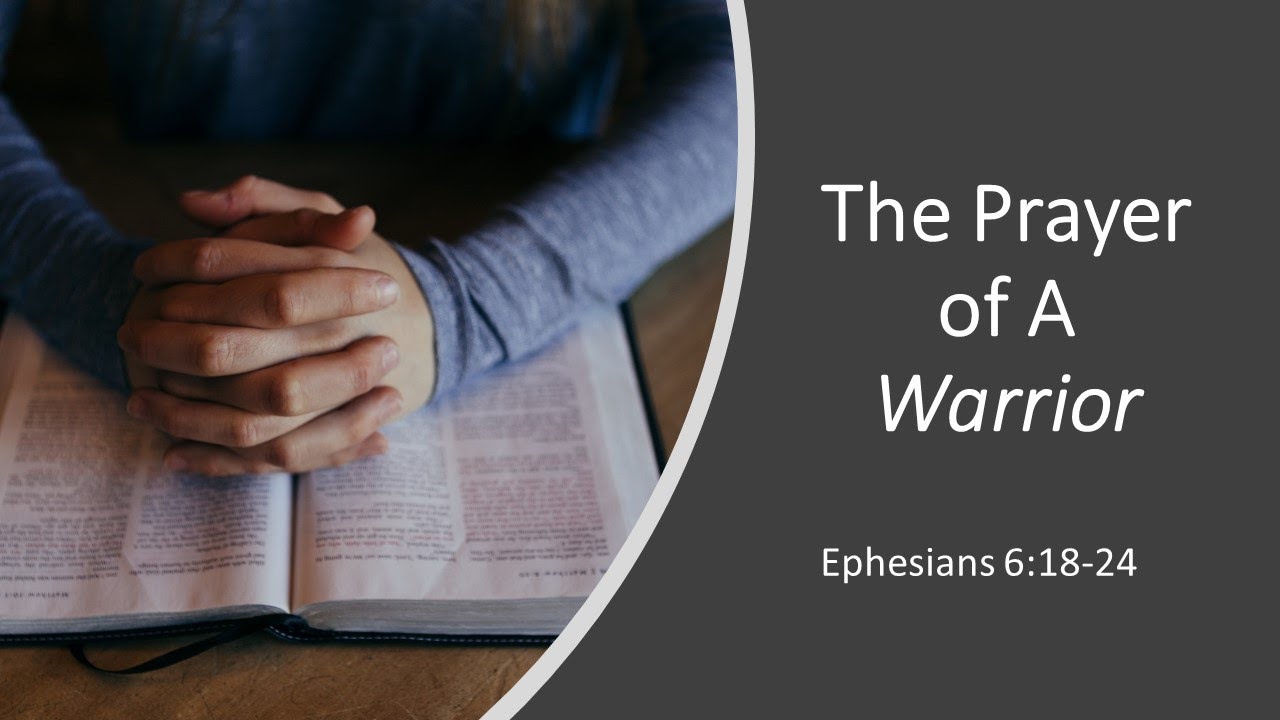 “18 praying always with all prayer and supplication in the Spirit, being watchful to this end with all perseverance and supplication for all the saints—
[Speaker Notes: Tells us when: with each opportunity… we are on a battlefield and we need to speak with our King]
Walking in Prayer (18)
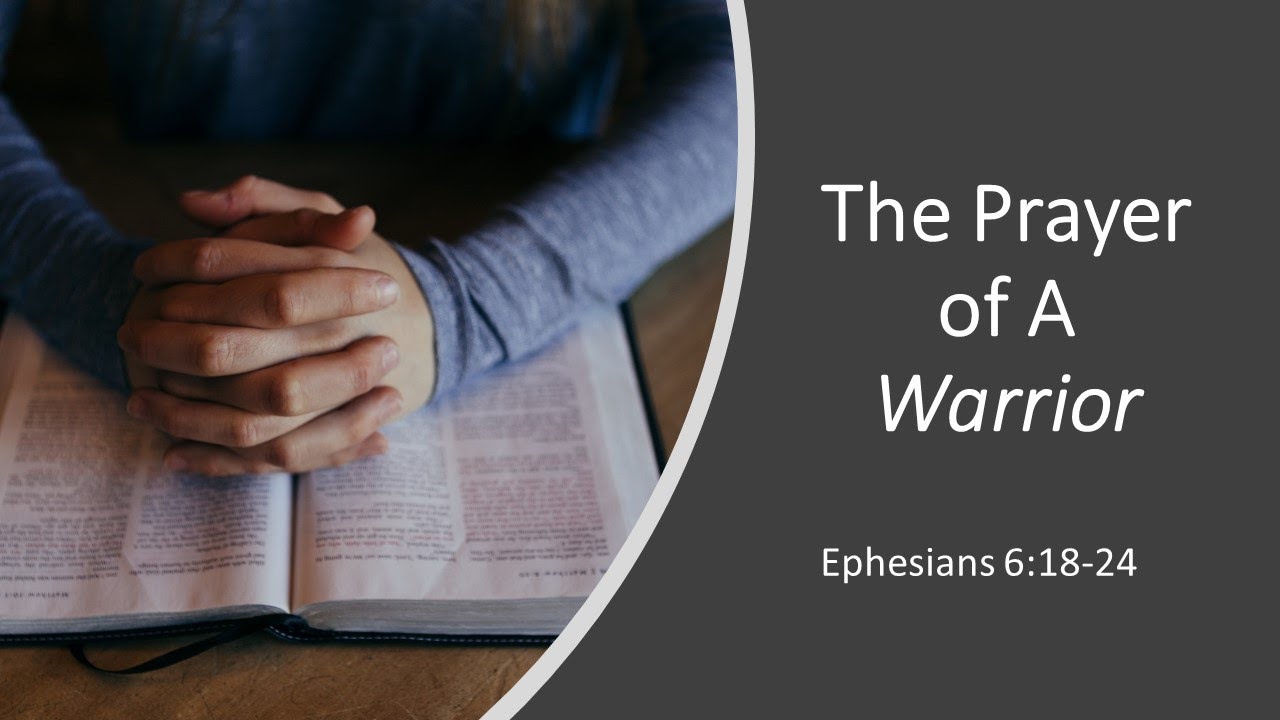 “18 praying always with all prayer and supplication in the Spirit, being watchful to this end with all perseverance and supplication for all the saints—
[Speaker Notes: Reminds that there are multiple ways to pray and we should take advantage of each one of them]
Walking in Prayer (18)
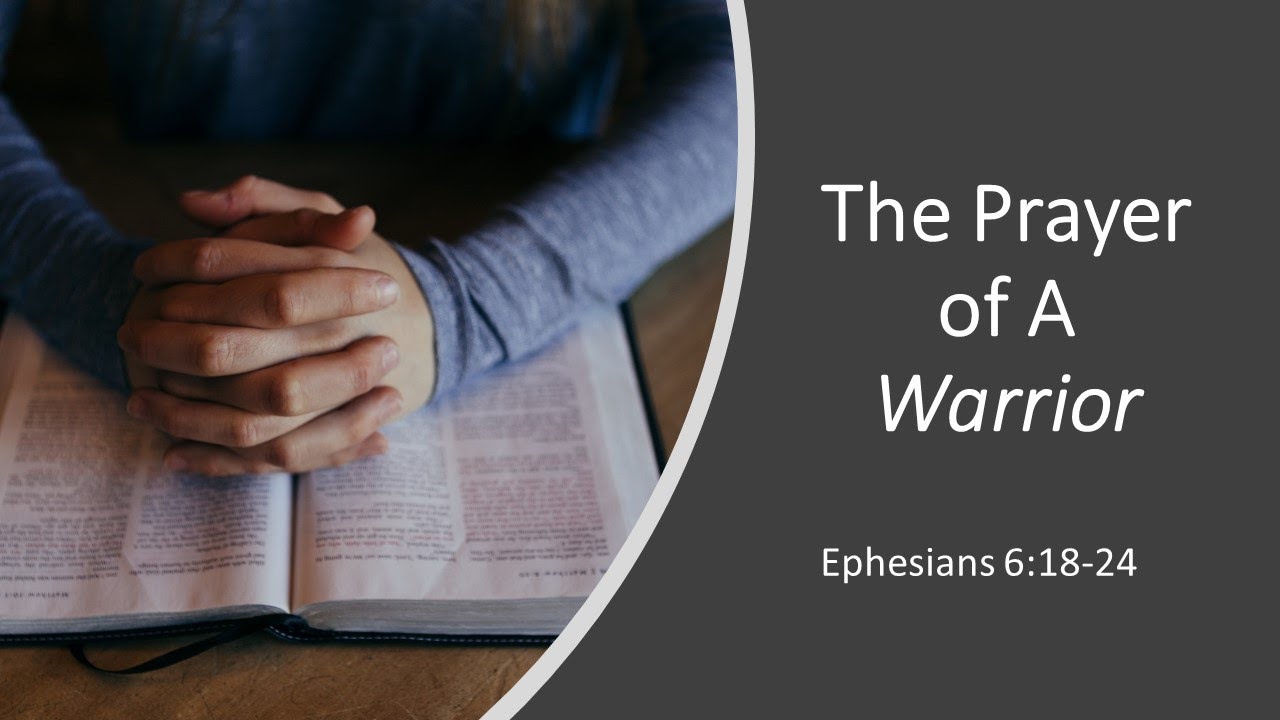 “18 praying always with all prayer and supplication in the Spirit, being watchful to this end with all perseverance and supplication for all the saints—
[Speaker Notes: Tells us how we are to pray…  Constancy in prayer is not talking to God only when we want something, but know God fully and draw close to him. This is what we are to understand about praying in the Spirit. We are praying for God’s direction and God’s way at all times.]
Walking in Prayer (18)
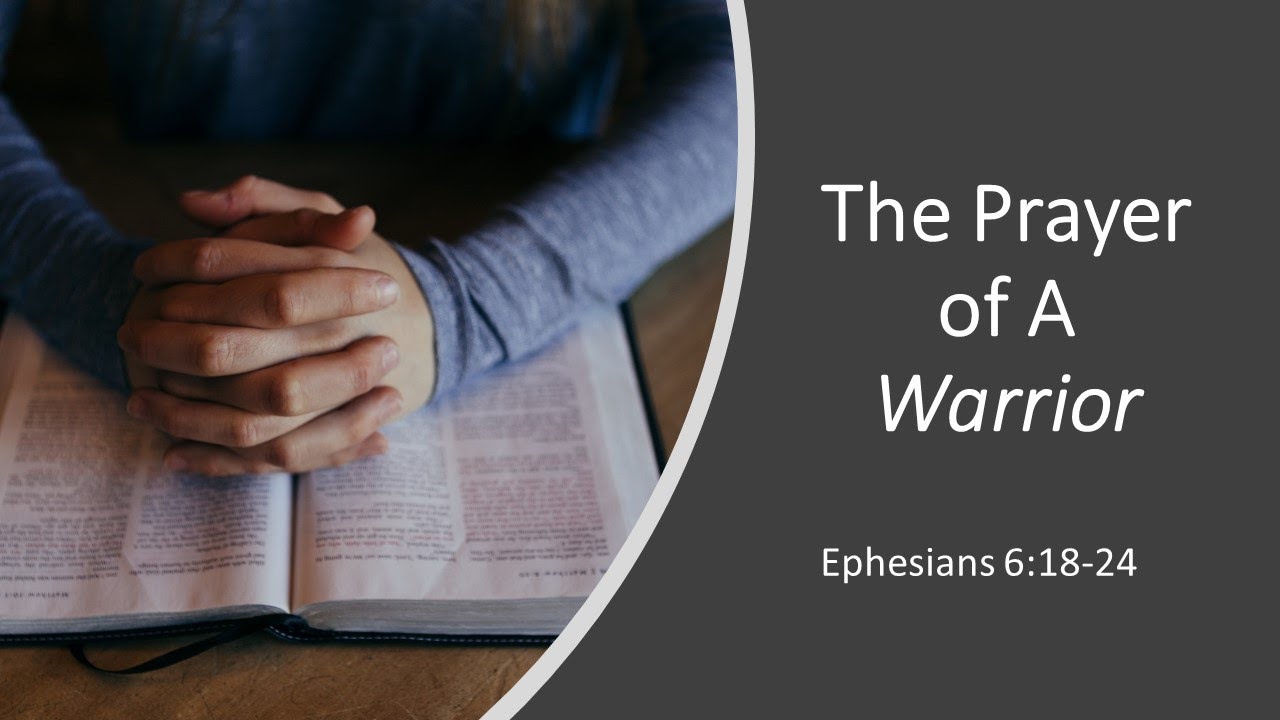 “18 praying always with all prayer and supplication in the Spirit, being watchful to this end with all perseverance and supplication for all the saints—
[Speaker Notes: Keep alert in this spiritual battle with prayer with ALL perseverance. Persist in prayer to overcome discouragement, hardships, and suffering. Stay in prayer. Do not let up. Do not give prayer up. Keep alert with the Lord with a constancy in prayer.]
Walking in Prayer (18)
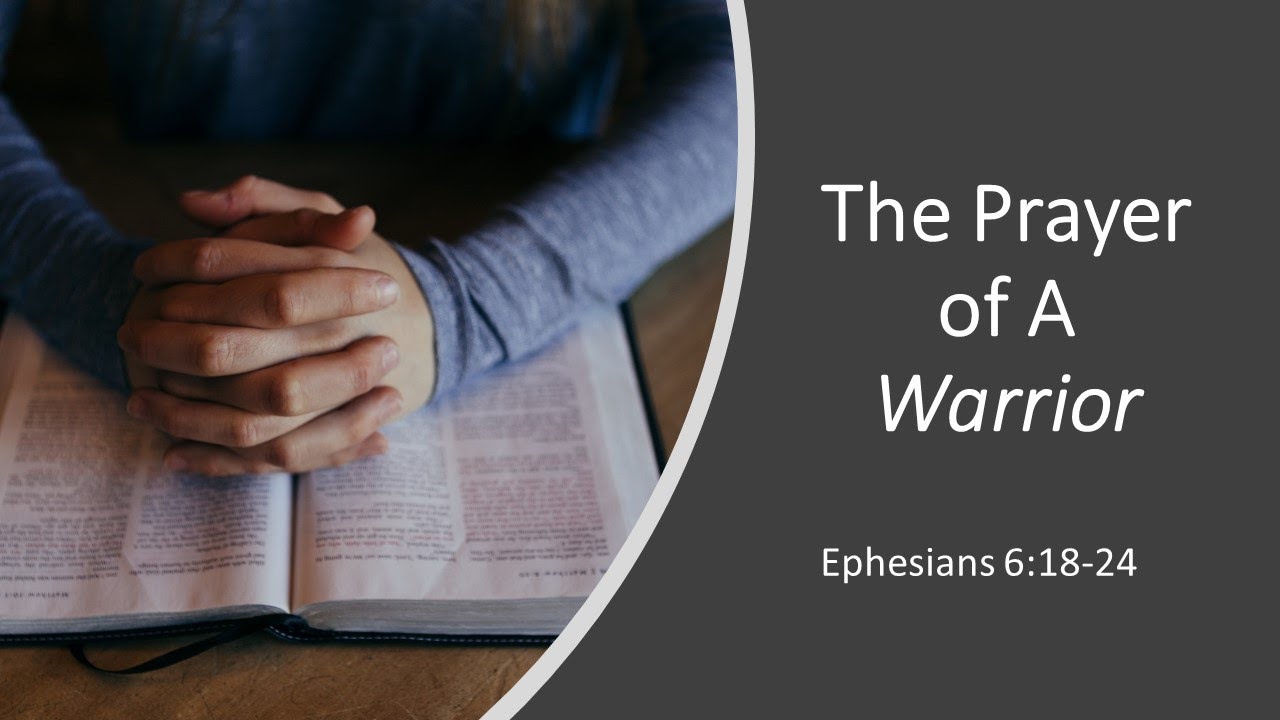 “18 praying always with all prayer and supplication in the Spirit, being watchful to this end with all perseverance and supplication for all the saints—
[Speaker Notes: We are not alone in the battle…. We must be praying for one another that we may all attain victory together]
Walking in Prayer (19-20)
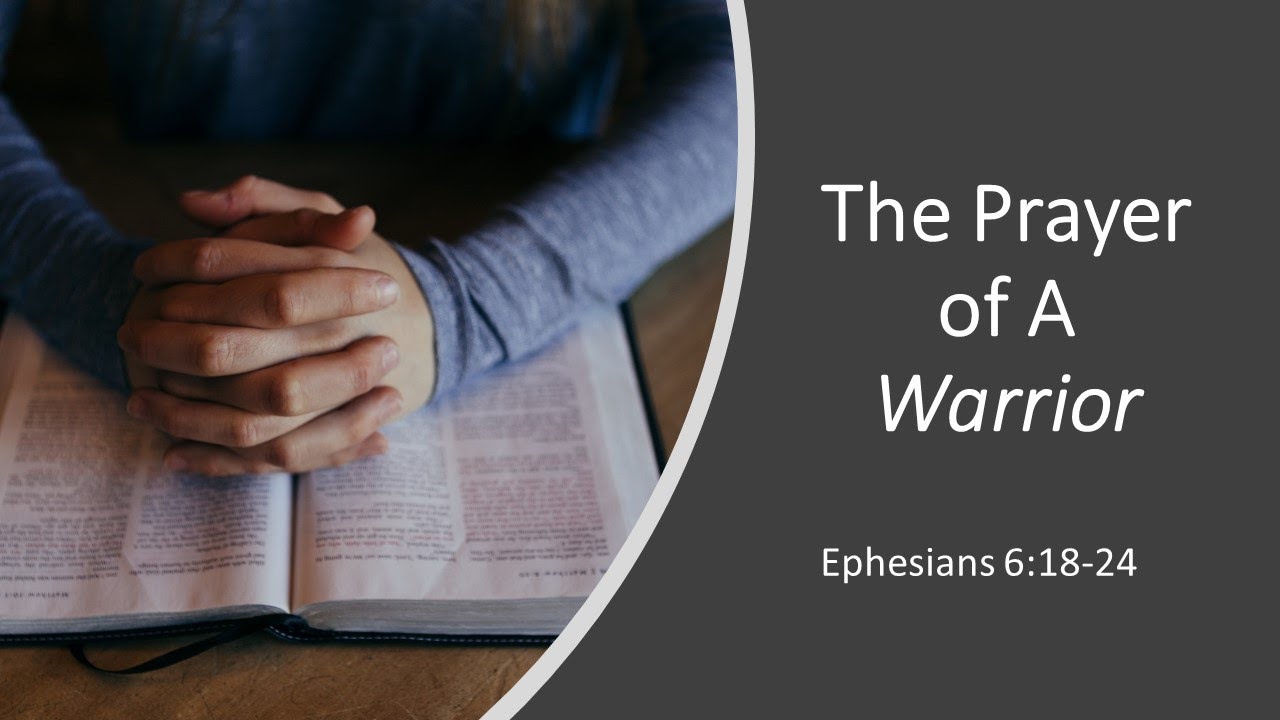 “19 and for me, that utterance may be given to me, that I may open my mouth boldly to make known the mystery of the gospel, 20 for which I am an ambassador in chains; that in it I may speak boldly, as I ought to speak.
[Speaker Notes: Paul reminds us that we in order for us to pray for one another we must be willing to tell one another where we need prayer… Paul knew he didn’t have to fight alone and we should recognize we do not have to fight alone either]
Walking in Prayer (19-20)
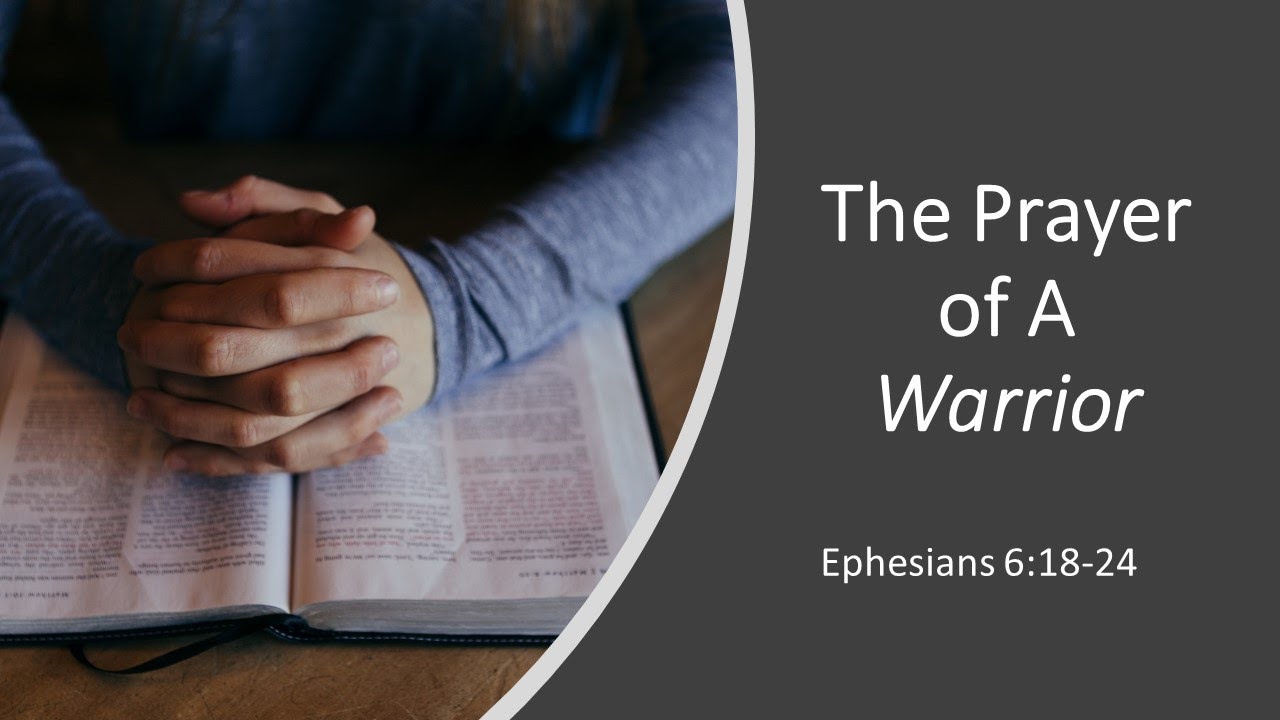 “19 and for me, that utterance may be given to me, that I may open my mouth boldly to make known the mystery of the gospel, 20 for which I am an ambassador in chains; that in it I may speak boldly, as I ought to speak.
[Speaker Notes: Paul desires to speak the word boldly and without fear… we should desire the same]
Walking in Prayer (19-20)
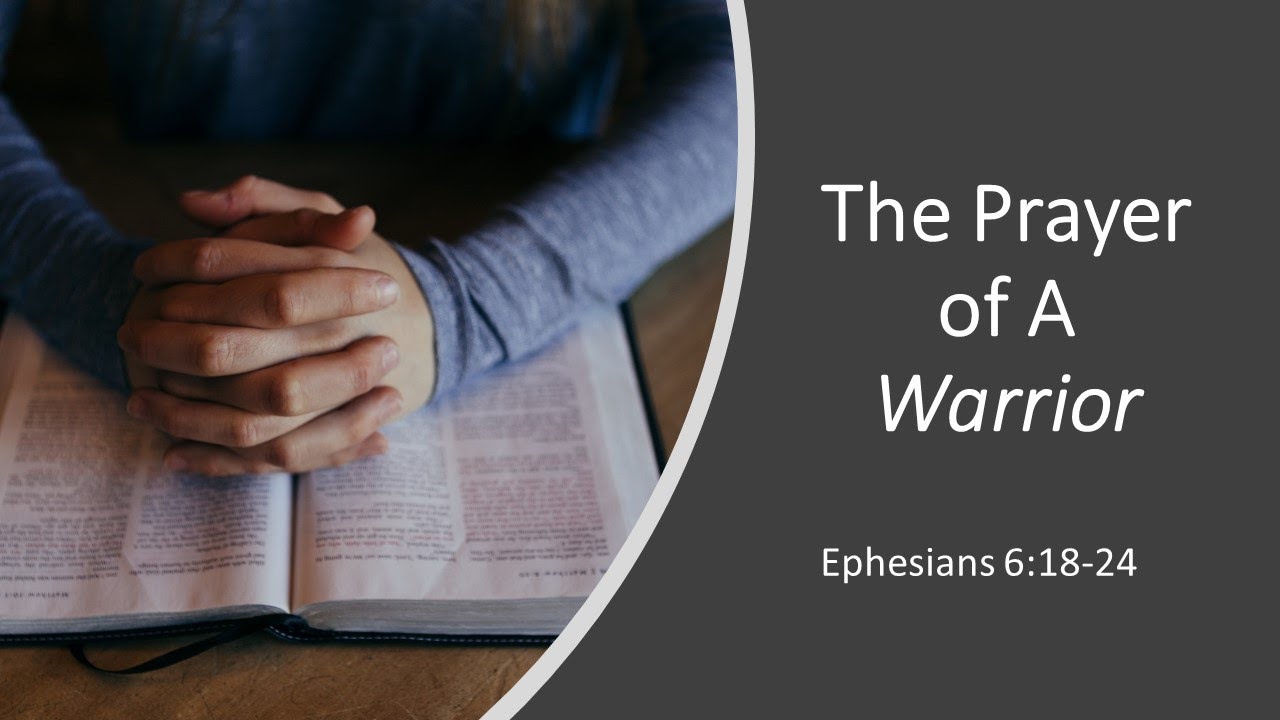 “19 and for me, that utterance may be given to me, that I may open my mouth boldly to make known the mystery of the gospel, 20 for which I am an ambassador in chains; that in it I may speak boldly, as I ought to speak.
[Speaker Notes: Paul desires to speak the word boldly and without fear… we should desire the same]
Conclusion (21-22)
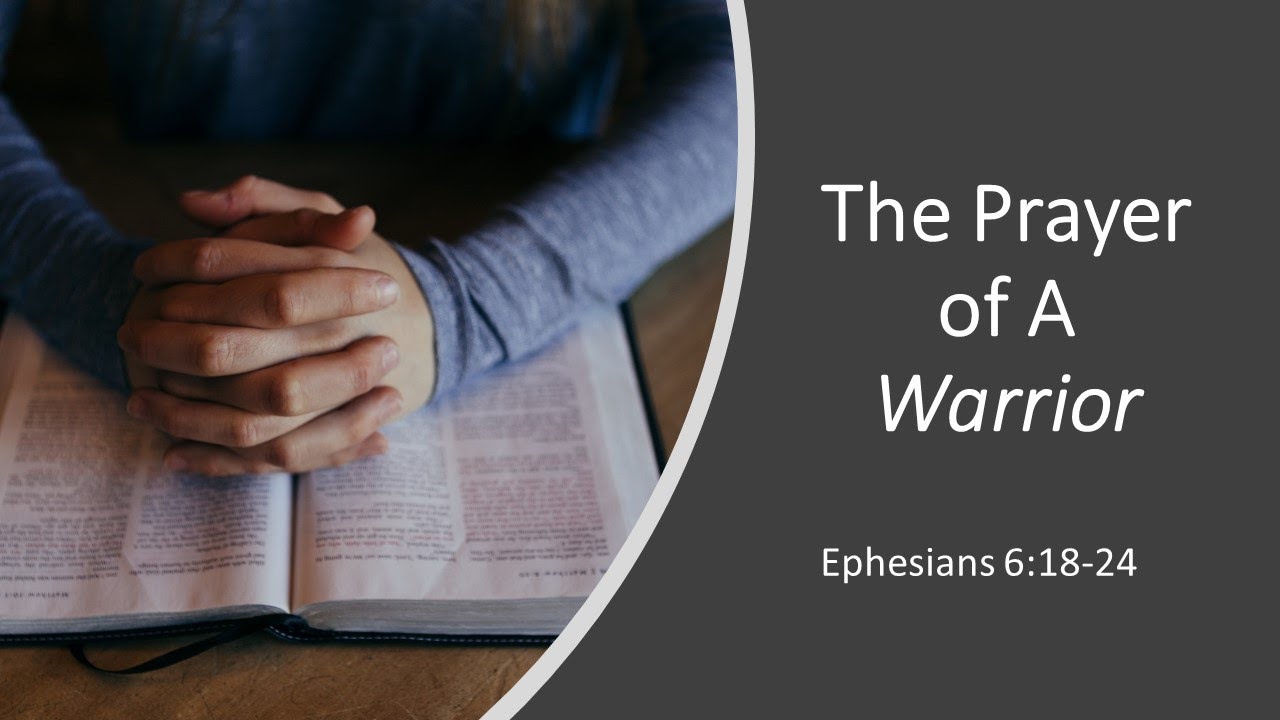 “21 But that you also may know my affairs and how I am doing, Tychicus, a beloved brother and faithful minister in the Lord, will make all things known to you; 22 whom I have sent to you for this very purpose, that you may know our affairs, and that he may comfort your hearts.
Conclusion (23-24)
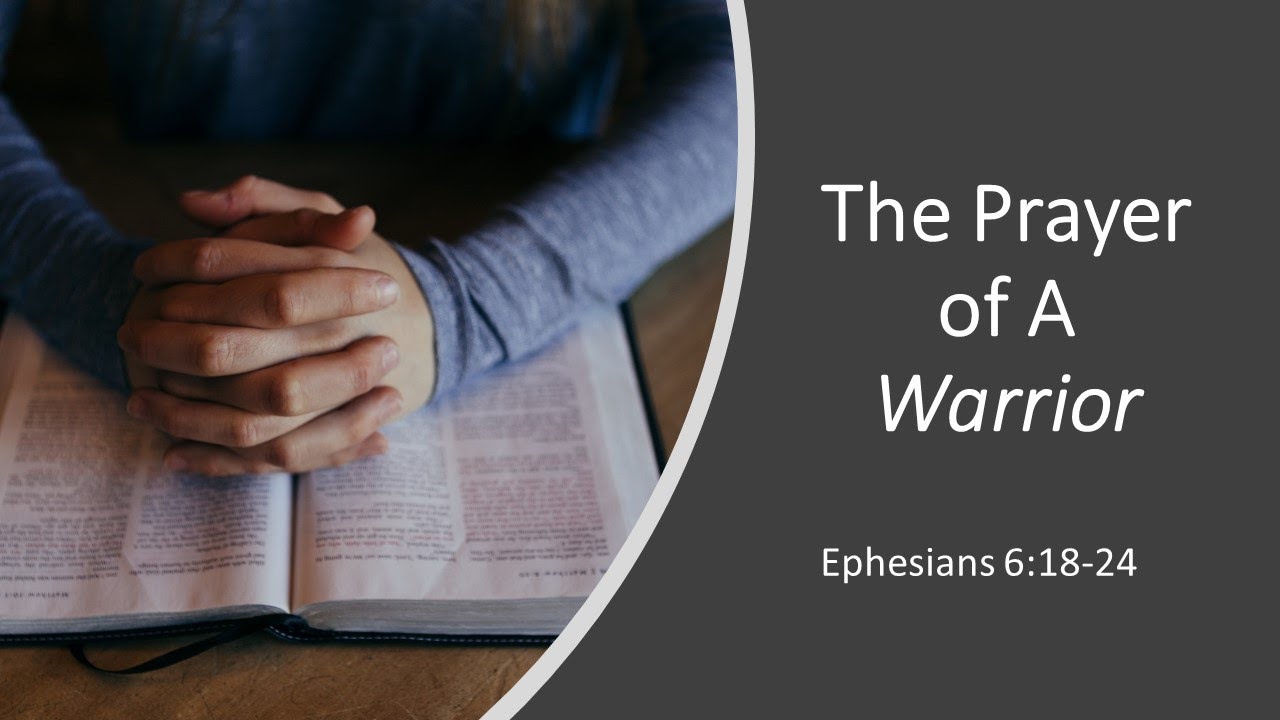 “23 Peace to the brethren, and love with faith, from God the Father and the Lord Jesus Christ. 24 Grace be with all those who love our Lord Jesus Christ in sincerity. Amen.